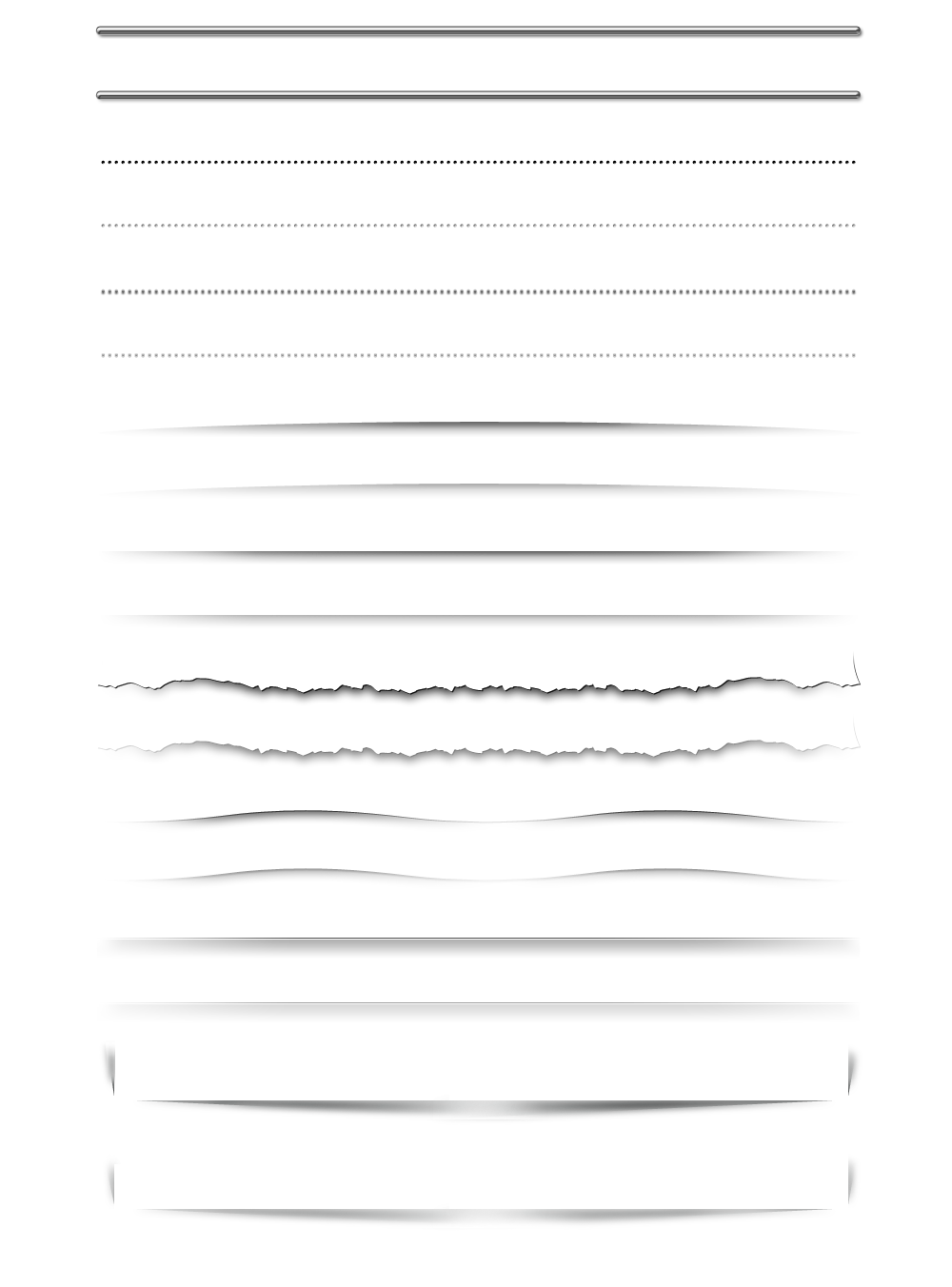 给5年后自己
的一份PPT
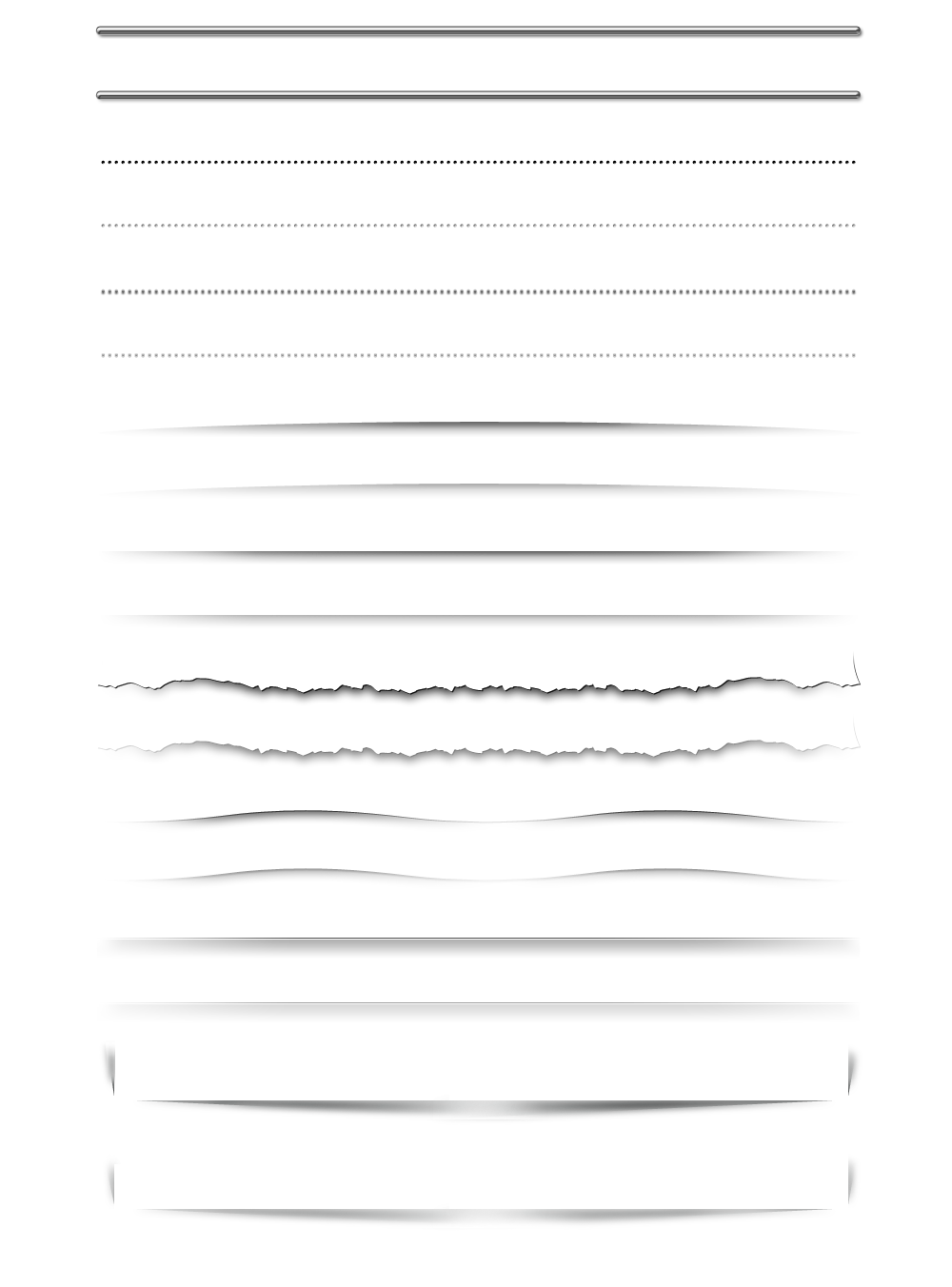 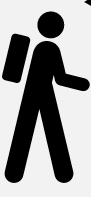 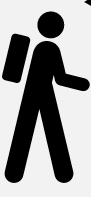 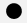 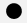 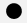 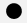 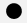 90的一代，23岁的骚年，你有想象过5年后的自己是怎样的吗？
90的一代
23岁的骚年
你有想象过5年后的
自己是怎样的吗？
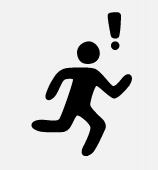 我期待5年后自己能拥有：
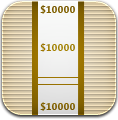 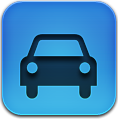 收益
资产
月入2万
驾驶一辆轿车
去过西藏和新疆，
出国三次
한국어
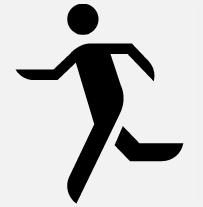 熟练除英语以外的一门语言
一个更加强健的体魄
当初
我有计算过实现期待的代价，
，
自己有坚持完成吗？
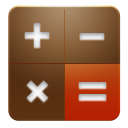 我期待5年中自己能保持：
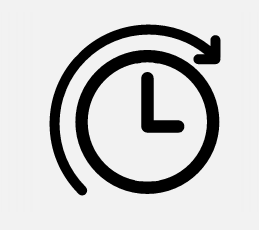 5年时间稍纵即逝，
你要好好把握，利用每个瞬间。

5年一共小时
=（5年*365天+1天）*24小时=43824小时；
总共
时间
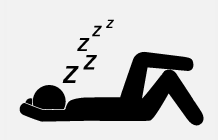 谨记不懂休息就是不懂工作，
你要懂得休息，懂得工作。

每天睡觉8个小时，
5年一共14608小时；
花费
时间
利用好每个碎片化的时间，可以发呆可以阅读，但一定要做有目的有价值的事情。

每天吃饭打扮便便走路公交地铁4个小时，
5年一共7304小时；
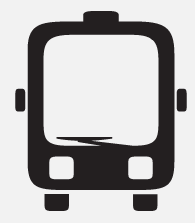 花费
时间
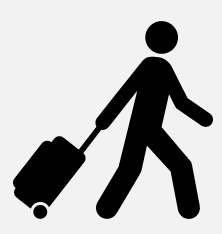 人不能永远活在自己的世界，你要走出框架，用有限生命尽可能认识世界的美好。

每天闲置耽搁腐败聚会交际应酬度假旅游平摊1小时，
5年一共1826个小时；
花费
时间
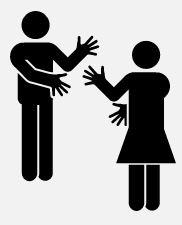 明白懂得一门新的语言，就像眼睛从另一个角度俯瞰世界。

每天学习语言2小时，
5年一共3652个小时；
工作
时间
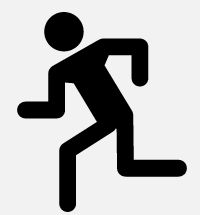 身体是一切的根本，你千万不要用健康换快乐的事情；
知道要么读书，要么旅行，身体和心灵，必须有一个在路上。

每天运动健身阅读拓展1小时，
5年一共1826小时；
工作
时间
我期待5年内自己能记得：
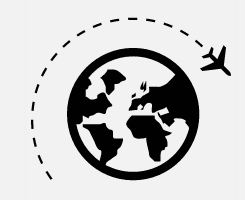 5年剩下工作时间
=（43824-14608-7304-1826-3652-1826）小时
14608小时
工作
时间
=
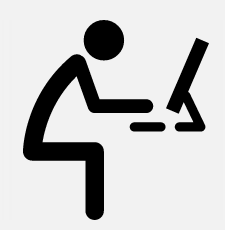 现在你没车没房，只有青春和对生活的不屈和愿景。
你要用自己的双手一笔一划改变自己的生活。
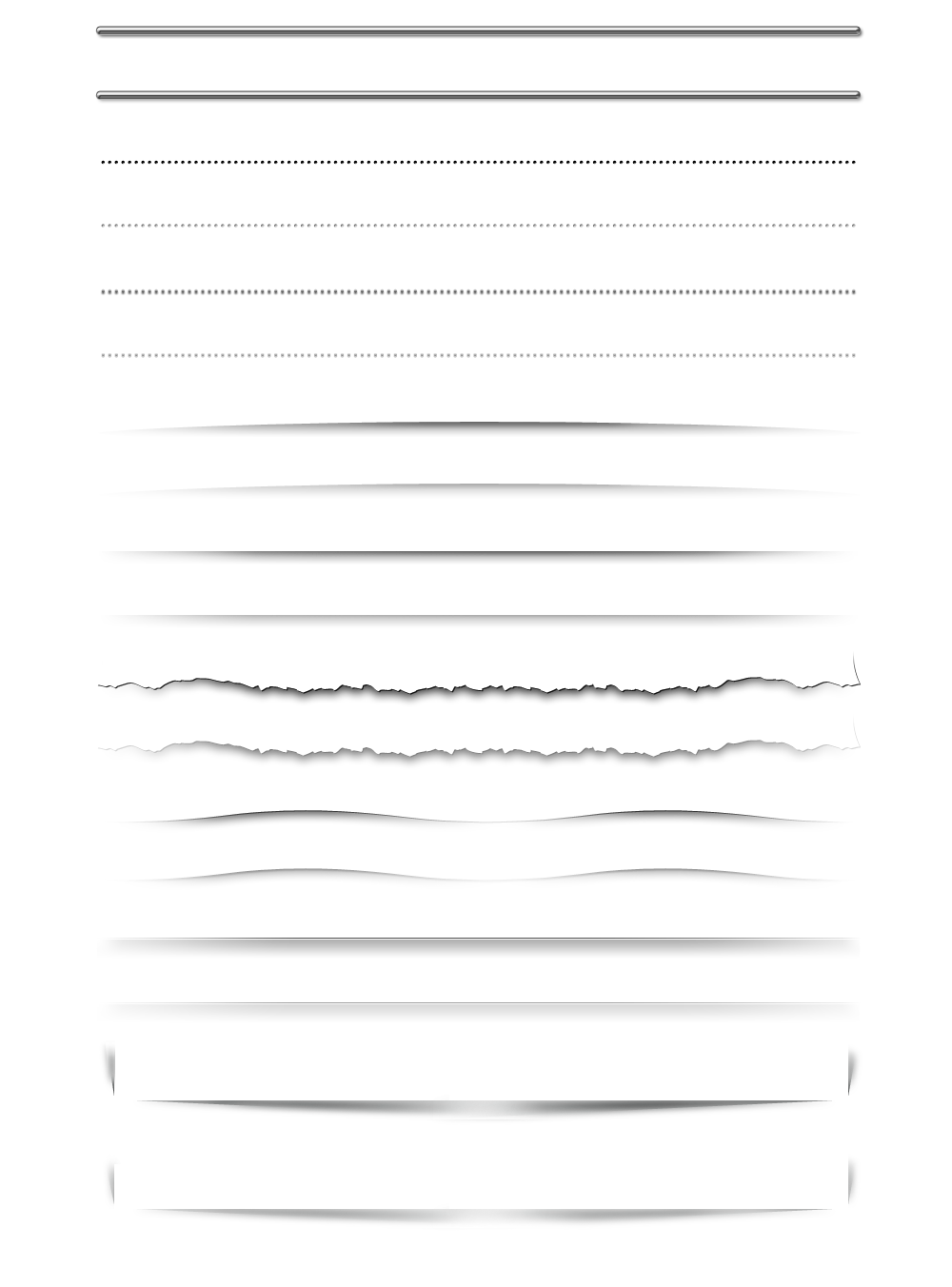 每个人都有自己默默不甘的梦想。
来到这世上就没想过活着回去。
你,觉得呢？
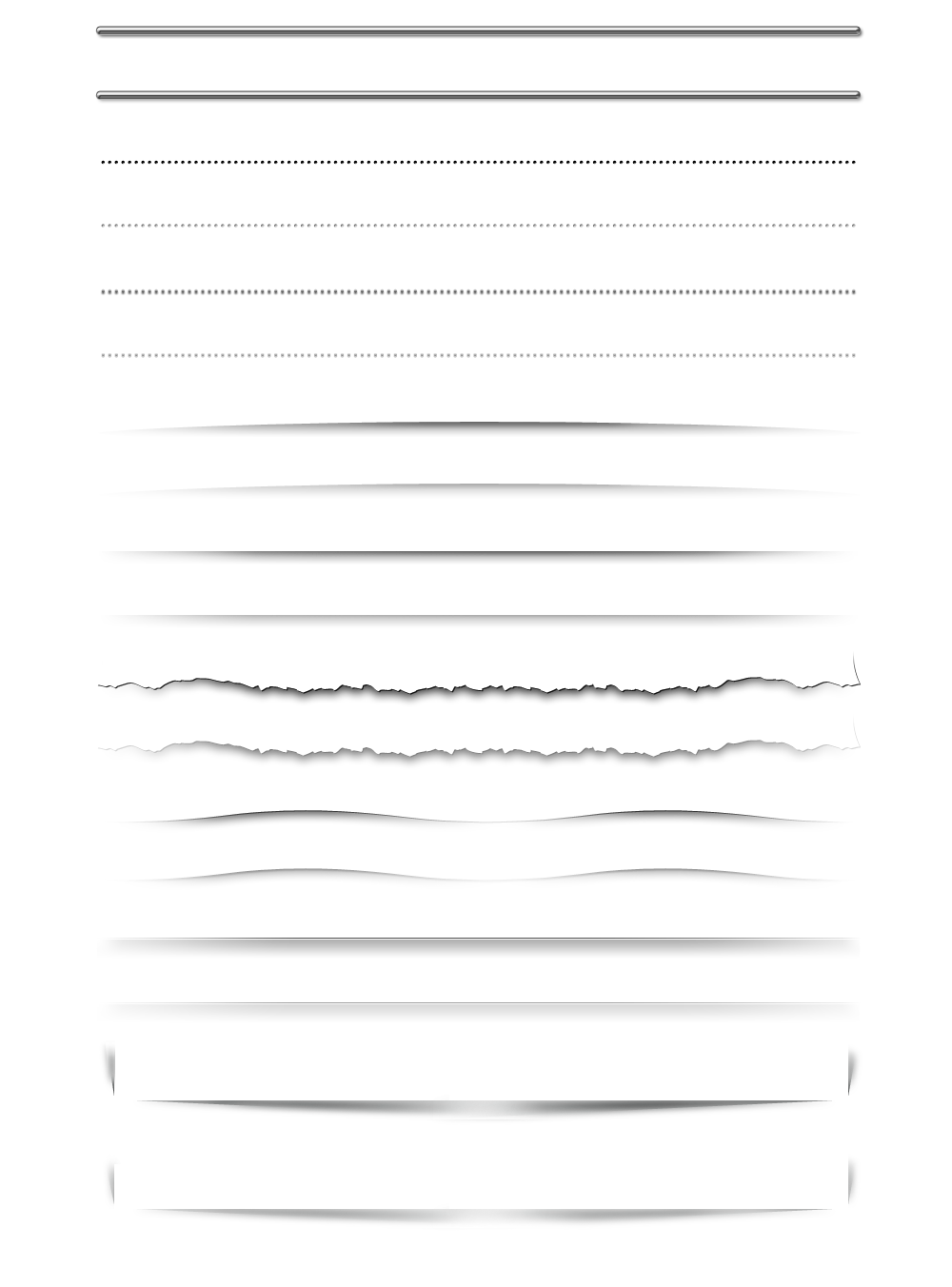 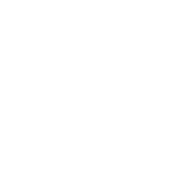 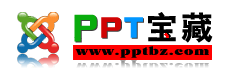 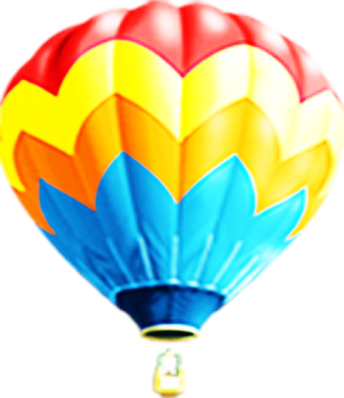 PPT宝藏致力于优秀的ppt分享
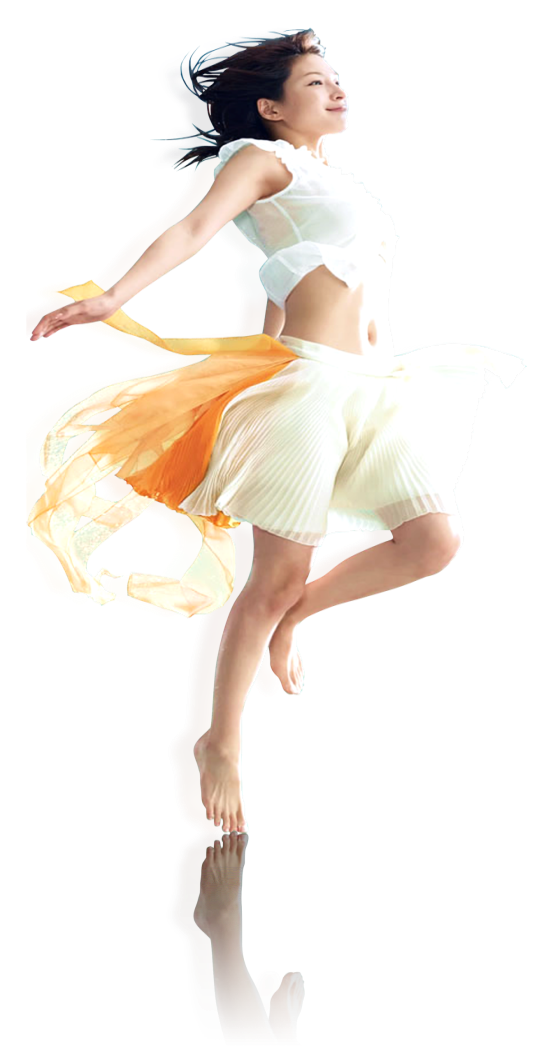 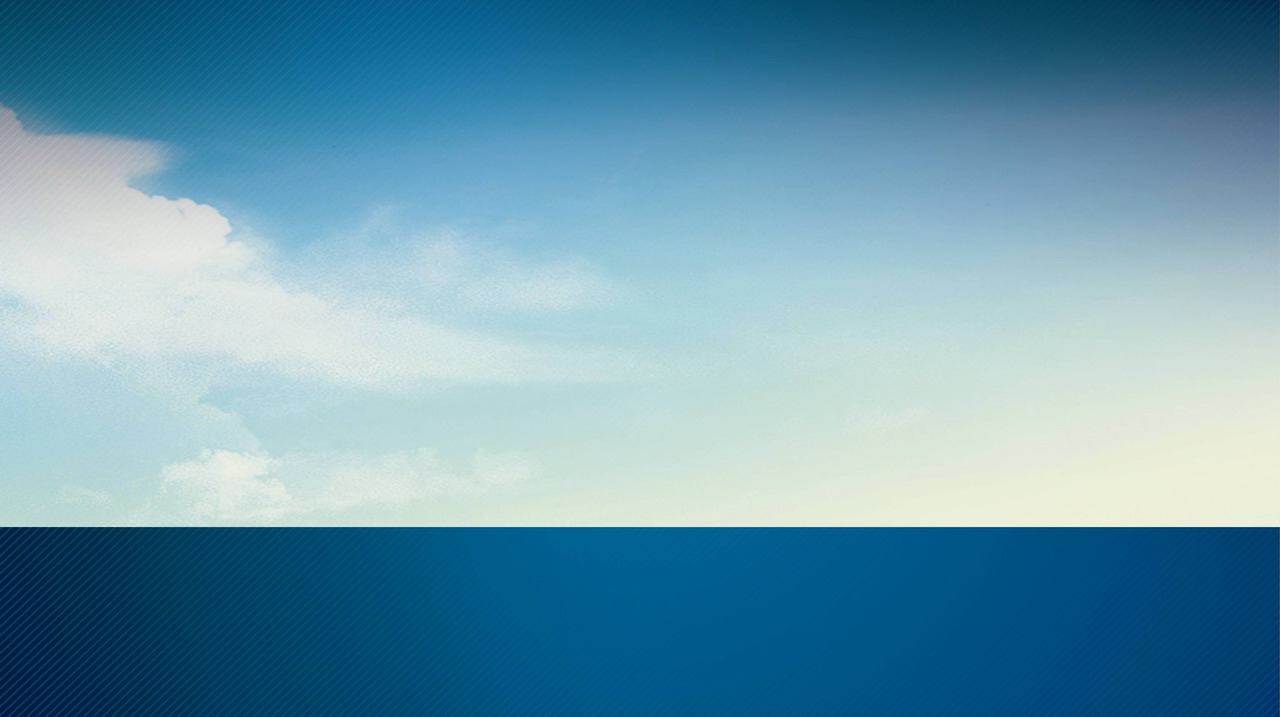 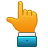 PPT模板下载 http://www.pptbz.com/

PPT素材下载  http://www.pptbz.com/pptshucai/

PPT背景图片 http://www.pptbz.com/pptpic/

PPT课件下载 http://www.pptbz.com/kejian/
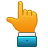 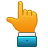 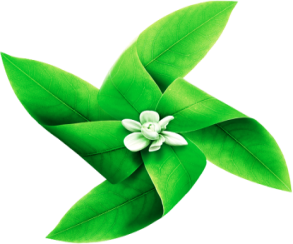 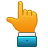 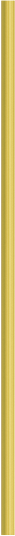 更多精美ppt下载请点击：ppt宝藏-www.pptbz.com
16